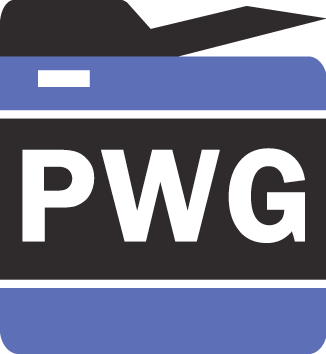 ®
The Printer Working Group
IPP Workgroup Session, Day 1
May 15, 2018
Copyright © 2018 The Printer Working Group. All rights reserved. The IPP Everywhere and PWG logos are trademarks of the IEEE-ISTO.
PWG IP Policy
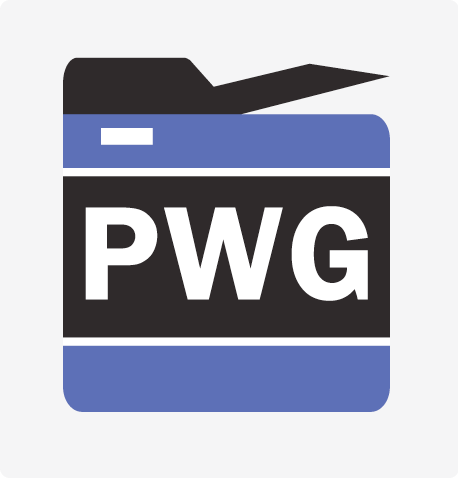 ®
"This meeting is being held in accordance with the PWG Intellectual Property Policy"
http://www.pwg.org/chair/membership_docs/pwg-ip-policy.pdf
TL;DR: Anything you say in a PWG meeting or email to a PWG address can be used in a PWG standard
(but please do read the IP policy above if you haven't done so)
Copyright © 2018 The Printer Working Group. All rights reserved. The IPP Everywhere and PWG logos are trademarks of the IEEE-ISTO.
Agenda
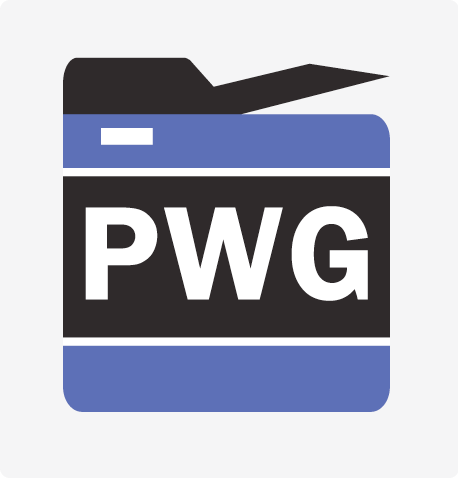 ®
May 15, 2018 (Pacific Standard Time)
Copyright © 2018 The Printer Working Group. All rights reserved. The IPP Everywhere and PWG logos are trademarks of the IEEE-ISTO.
Agenda (con't)
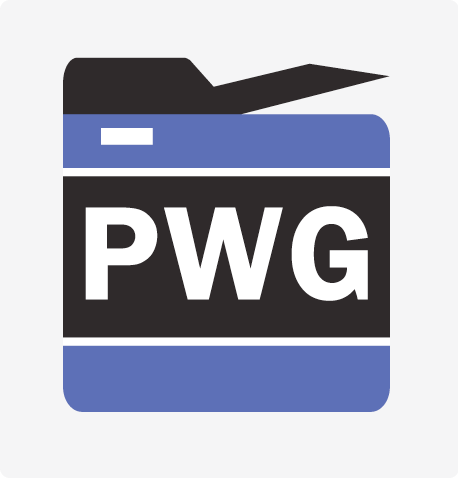 ®
May 16, 2018 (Pacific Standard Time)
Copyright © 2018 The Printer Working Group. All rights reserved. The IPP Everywhere and PWG logos are trademarks of the IEEE-ISTO.
Agenda (con't)
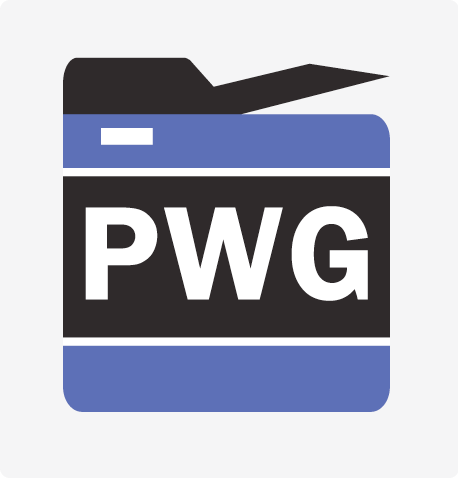 ®
May 17, 2018 (Pacific Standard Time)
Copyright © 2018 The Printer Working Group. All rights reserved. The IPP Everywhere and PWG logos are trademarks of the IEEE-ISTO.
IPP 3D Topics
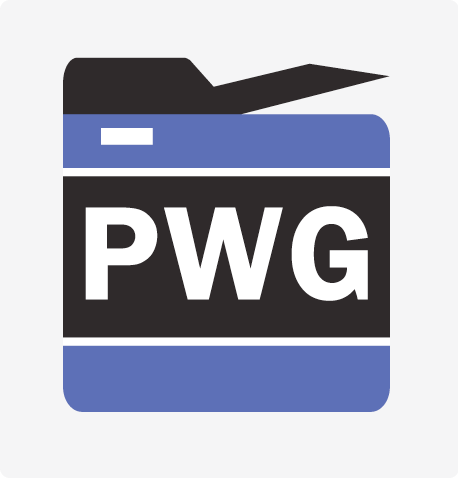 ®
Status of IPP 3D Printing
PWG Safe G-Code Subset for 3D Printing
IPP 3D Printing Extensions v1.1
Other liaisons and news
Copyright © 2018 The Printer Working Group. All rights reserved. The IPP Everywhere and PWG logos are trademarks of the IEEE-ISTO.
Status of IPP 3D Printing
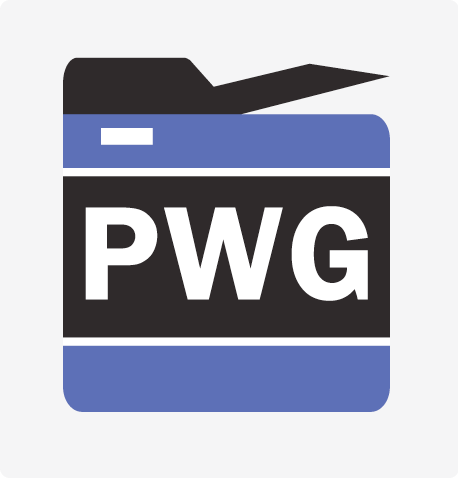 ®
Lots of interest, but no shipping products (yet)
For entry-level printers, primary concerns center around doing the slicing onboard the printer
Possible, but requires more powerful CPUs than are typically used (Arduino-class)
Client-side slicers often provide slicing options that are not exposed as IPP Job Template attributes
Using client-side or cloud slicing requires a suitable intermediate format (like we do for 2D printing using PWG Raster)
Industry changes since IPP 3D v1.0 was published:
New 3MF Slice Extension format offers a lighter-weight pre-sliced version of 3MF files (not limited to FDM)
New FDM printers with more intelligent print heads and material handling capabilities
More multi-material printers, some with mixing capabilities
Copyright © 2018 The Printer Working Group. All rights reserved. The IPP Everywhere and PWG logos are trademarks of the IEEE-ISTO.
PWG Safe G-Code Subset for 3D Printing
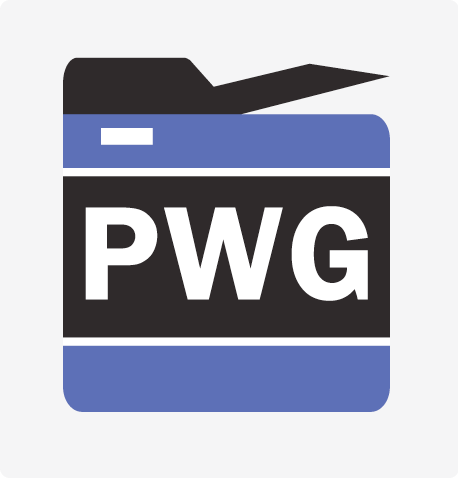 ®
Interim draft:
https://ftp.pwg.org/pub/pwg/ipp/wd/wd-pwgsafegcode10-20180426-rev.pdf
Best Practice document that defines a common subset of G-Code for FDM printers
Convenient format for adoption by existing 3D printers
Targeting only as a best practice document because G-Code isn't an ideal long-term intermediate format
Discussion:
Other G-Code commands required?
Other Printer Description or Job Template attributes required?
Proposed schedule:
Stable draft Q3 2018
Copyright © 2018 The Printer Working Group. All rights reserved. The IPP Everywhere and PWG logos are trademarks of the IEEE-ISTO.
IPP 3D Printing Extensions v1.1
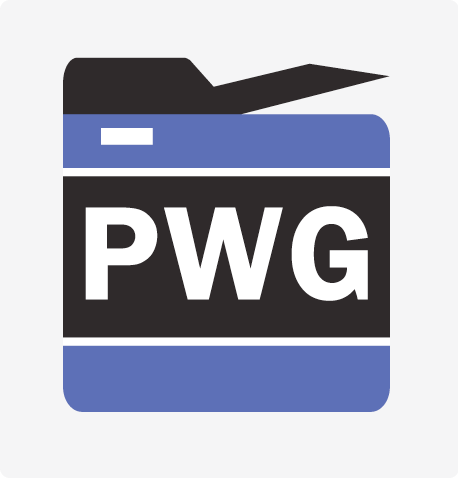 ®
Initial draft:
https://ftp.pwg.org/pub/pwg/ipp/wd/wd-ipp3d11-20180426-rev.pdf
Errata update to address specific implementation issues on entry-level 3D printers and enable support for generic cloud/local slicing services
Changes:
Relax 3MF requirement
Recommend support for "standard" intermediate format (PWG Safe G-Code, 3MF Layer Extension)
Add "platform-shape" and other attributes as RECOMMENDED
Standardize "material-type" naming convention for materials defined by other standards/organizations
Proposed schedule:
Prototype draft Q3 2018
Copyright © 2018 The Printer Working Group. All rights reserved. The IPP Everywhere and PWG logos are trademarks of the IEEE-ISTO.
IPP 3D Liaison Discussions
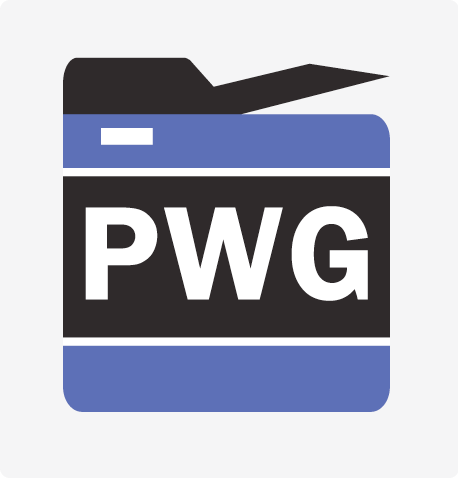 ®
ASTM Committee F42 on Additive Manufacturing Technologies
www.astm.org/COMMITTEE/F42.htm
IEEE Consumer 3D Printing Working Group (P3030)
standards.ieee.org/develop/wg/C3DP.html
ISO/IEC JTC 1 3D Printing and Scanning Study Group
www.iso.org/committee/45020.html
3D PDF Consortium
www.3dpdfconsortium.org
3MF Consortium
www.3mf.io
Press requests
"3D Printing Industry" web site: www.3dprintingindustry.com
Copyright © 2018 The Printer Working Group. All rights reserved. The IPP Everywhere and PWG logos are trademarks of the IEEE-ISTO.
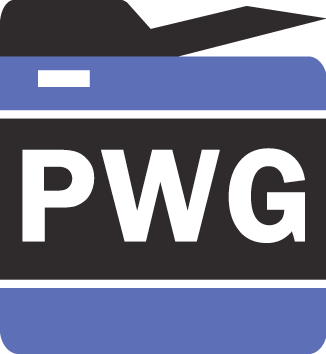 ®
The Printer Working Group
IPP Workgroup Session, Day 2
May 16, 2018
Copyright © 2018 The Printer Working Group. All rights reserved. The IPP Everywhere and PWG logos are trademarks of the IEEE-ISTO.
PWG IP Policy
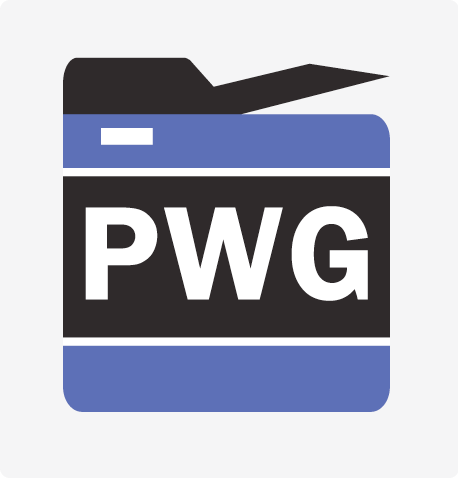 ®
"This meeting is being held in accordance with the PWG Intellectual Property Policy"
http://www.pwg.org/chair/membership_docs/pwg-ip-policy.pdf
TL;DR: Anything you say in a PWG meeting or email to a PWG address can be used in a PWG standard
(but please do read the IP policy above if you haven't done so)
Copyright © 2018 The Printer Working Group. All rights reserved. The IPP Everywhere and PWG logos are trademarks of the IEEE-ISTO.
Agenda
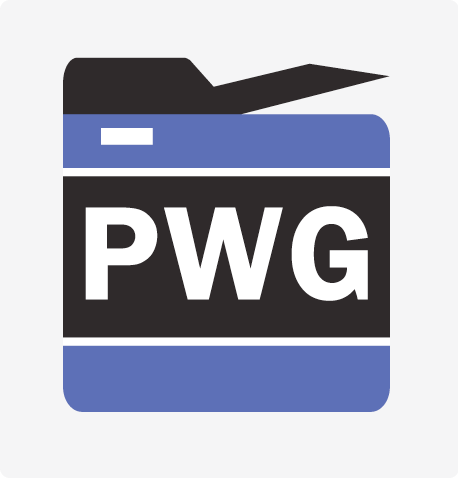 ®
May 16, 2018 (Pacific Standard Time)
Copyright © 2018 The Printer Working Group. All rights reserved. The IPP Everywhere and PWG logos are trademarks of the IEEE-ISTO.
Agenda (con't)
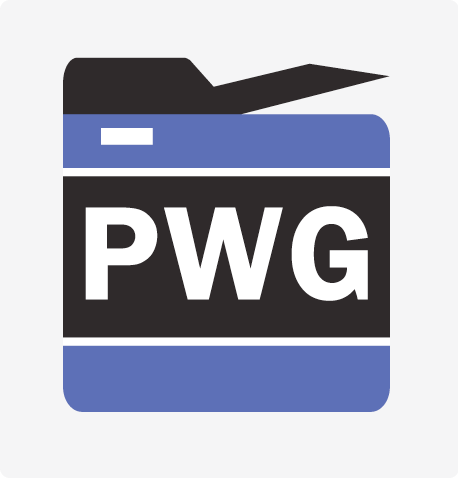 ®
May 17, 2018 (Pacific Standard Time)
Copyright © 2018 The Printer Working Group. All rights reserved. The IPP Everywhere and PWG logos are trademarks of the IEEE-ISTO.
Charter
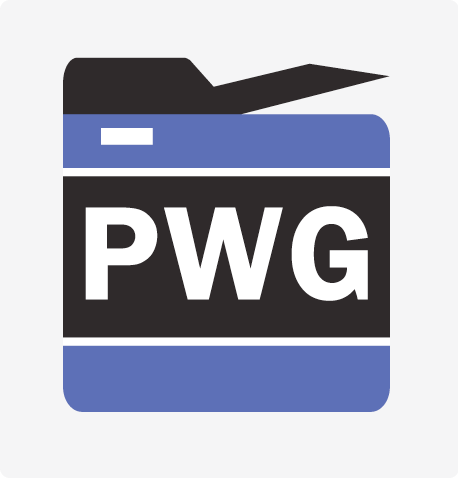 ®
Current charter:
http://ftp.pwg.org/pub/pwg/ipp/charter/ch-ipp-charter-20170615.pdf
The Internet Printing Protocol (IPP) workgroup is chartered with the maintenance of IPP, the IETF IPP registry, and support for new clients, network architectures (Cloud, SDN), service bindings for MFDs and Imaging Systems, and emerging technologies such as 3D Printing
In addition, we maintain the IETF Finisher MIB, Job MIB, and Printer MIB registries, and handle synchronization with changes in IPP
Copyright © 2018 The Printer Working Group. All rights reserved. The IPP Everywhere and PWG logos are trademarks of the IEEE-ISTO.
Officers
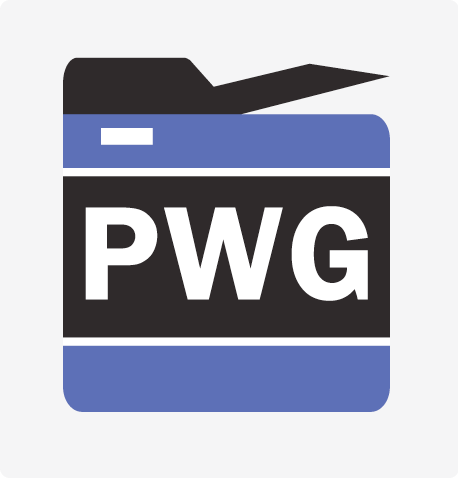 ®
IPP WG Co-Chairs:
Paul Tykodi (TCS)
Ira McDonald (High North)
IPP WG Secretary:
Michael Sweet (Apple)
IPP WG Document Editors:
Ira McDonald (High North) – IPP System Service
Michael Sweet (Apple) – How to Use the Internet Printing Protocol, IPP 3D Printing Extensions v1.1, IPP Encrypted Jobs and Documents, IPP Everywhere v1.1, IPP Everywhere Printer Self-Certification Manual v1.1, IPP System Service, PWG Safe G-Code
Smith Kennedy (HP Inc.) – How to Use the Internet Printing Protocol, IPP Authentication Methods, IPP Encrypted Jobs and Documents, IPP Job Reprint Password
Peter Zehler (Xerox) - How to Use the Internet Printing Protocol
Copyright © 2018 The Printer Working Group. All rights reserved. The IPP Everywhere and PWG logos are trademarks of the IEEE-ISTO.
Status (1/3)
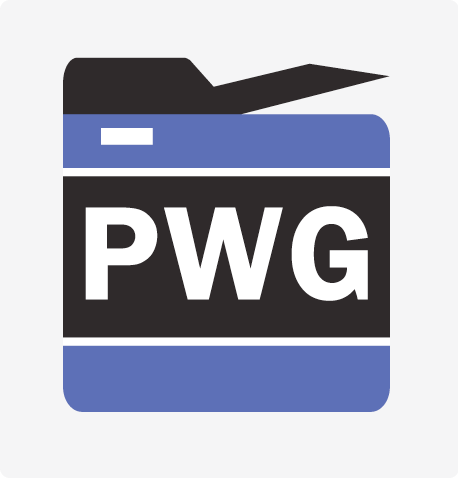 ®
PWG Specifications in development:
IPP 3D Printing Extensions v1.1		- Initial Draft
IPP Everywhere v1.1			- Interim Draft
IPP Everywhere Printer Self-Certification 	- Interim DraftManual v1.1
IPP System Service v1.0			- Prototype Draft
IPP Registration Documents in development:
IPP Job Reprint Password			- Interim Draft
IPP Best Practices in development:
IPP Authentication Methods			- Interim Draft
IPP Encrypted Jobs and Documents		- Interim Draft
PWG Safe G-Code Subset for 3D Printing	- Interim Draft
IPP Book in development:
How to Use the Internet Printing Protocol	- Interim Draft
Copyright © 2018 The Printer Working Group. All rights reserved. The IPP Everywhere and PWG logos are trademarks of the IEEE-ISTO.
Status (2/3)
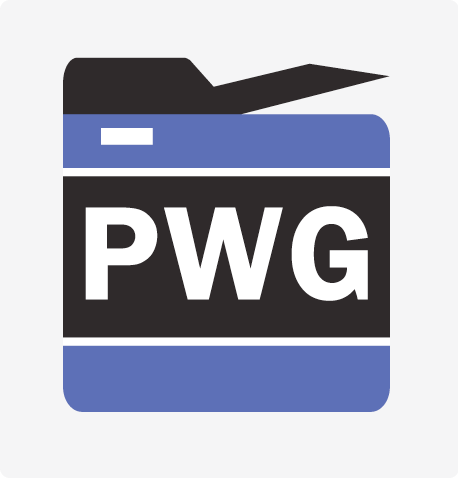 ®
Recent IPP WG Approved Documents:
"IPP Get-User-Printer-Attributes" Registration
"IPP Presets" Registration
"Supporting Multi-Purpose Trays" Best Practice
"IPP Privacy Attributes" Registration

Recent PWG Approved Documents:
PWG 3D Print Job Ticket and Associated Capabilities v1.0 (PJT3D)
PWG 5100.1-2017: IPP Finishings 2.1 (FIN)
PWG 5100.21-2017: IPP 3D Printing Extensions v1.0 (3D)
Recent IETF RFCs:
RFC 8010: Internet Printing Protocol/1.1: Encoding and Transport
RFC 8011: Internet Printing Protocol/1.1: Model and Semantics
Copyright © 2018 The Printer Working Group. All rights reserved. The IPP Everywhere and PWG logos are trademarks of the IEEE-ISTO.
Status (3/3)
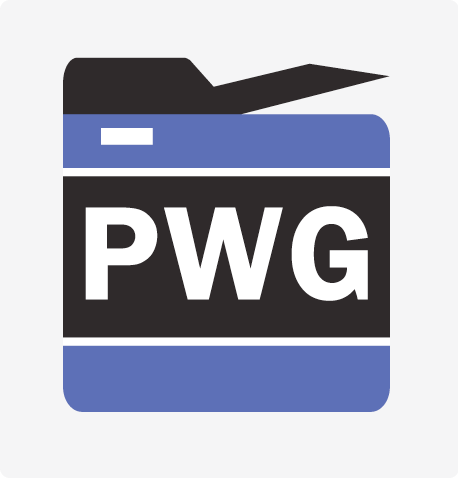 ®
Up-to-date pending IANA registrations online:
http://www.pwg.org/ipp/ipp-registrations.xml
Continue to maintain this in parallel for new specifications
Github repository: https://github.com/istopwg/ippregistry
IPP Everywhere Printer Self-Certifications:
https://www.pwg.org/printers 
206 printers currently listed (more than doubled since August 2017)
Second 1.0 self-certification tools update released in October 2017
Third 1.0 self-certification tools update in testing
IPP Sample Code:
Github repository:
https://github.com/istopwg/ippsample
Fork of CUPS code includes ippfind, ippproxy, ippserver, ipptool, ipptransform, and ipptransform3d
Copyright © 2018 The Printer Working Group. All rights reserved. The IPP Everywhere and PWG logos are trademarks of the IEEE-ISTO.
IETF IPP/1.1 Updates
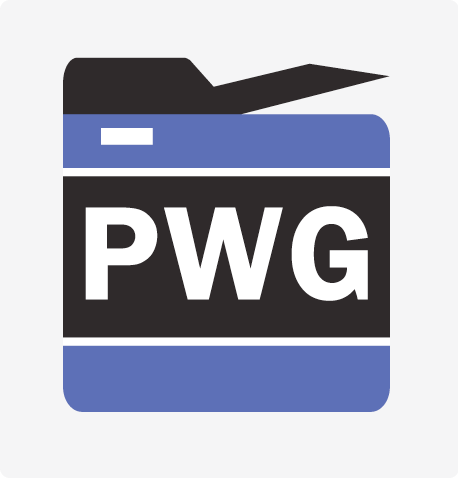 ®
RFCs 8010 and 8011 have been published which replace (obsolete) RFCs 2910, 2911, 3381 (deprecated job progress attributes), and 3382 (collection attribute syntax)
Published RFCs:
http://tools.ietf.org/html/rfc8010
http://tools.ietf.org/html/rfc8011
Pending: Advance RFC 8010 and 8011 to IETF Internet Standard through status change
IESG process described in RFCs 2026 and 6410
Mike and Ira working on this
Copyright © 2018 The Printer Working Group. All rights reserved. The IPP Everywhere and PWG logos are trademarks of the IEEE-ISTO.
IPP Everywhere Self-Certification
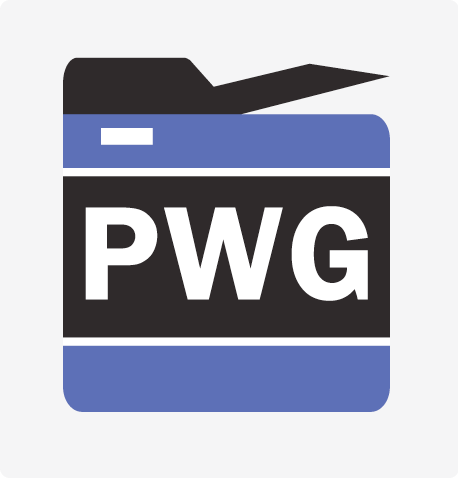 ®
Resources:
http://www.pwg.org/ipp/everywhere.html (for tools/info)
https://www.pwg.org/ippeveselfcert (submission form)
http://www.pwg.org/printers (printer list)
https://github.com/istopwg/ippeveselfcert (Github repo)
Released v1.0 Update 2 of self-certification tools on October 13th, 2017
v1.0 is tracking CUPS 2.2.x (current stable branch)
Update 3 in testing to fix minor issues and Windows packaging
Planning future 1.1 errata update for manual and tools in 2018
v1.1 will track CUPS 2.3.x (current development branch)
Copyright © 2018 The Printer Working Group. All rights reserved. The IPP Everywhere and PWG logos are trademarks of the IEEE-ISTO.
Obsoleting "access-x509-certificate"
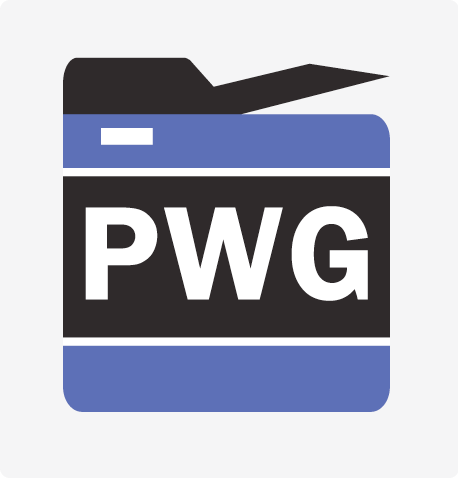 ®
"access-x509-certificate (1setOf text(MAX))"
Member attribute defined for "destination-accesses (1setOf collection)" and "document-access (1setOf collection)" operation attributes
Supposed to provide the X.509 public key and certificate used for TLS client authentication
This member attribute cannot be implemented securely
Requires associated private key to use for TLS client certificate authentication
Providing the private key would allow the Printer to impersonate the Client indefinitely - violates TLS/X.509 best practices and would require revocation of the certificate
Without the private key, it is not possible to authenticate the holder of the certificate
Recommend we formally mark it obsolete
No known implementations, no way to implement it securely/safely
Copyright © 2018 The Printer Working Group. All rights reserved. The IPP Everywhere and PWG logos are trademarks of the IEEE-ISTO.
IPP Sample Code
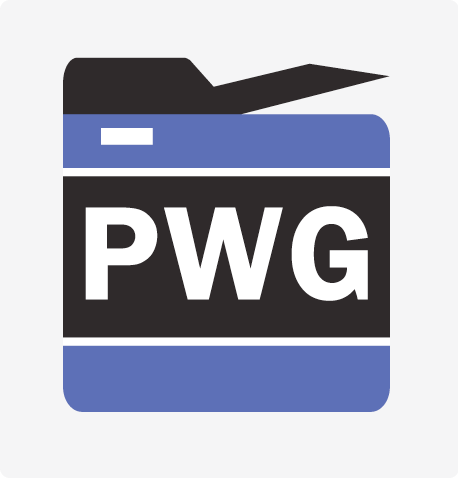 ®
Github Repository:
https://github.com/istopwg/ippsample
Tracking CUPS 2.3
Apache License Version 2.0
Implements most IPP specifications and extensions
Specific focus areas:
IPP Everywhere
IPP 3D 
IPP Shared Infrastructure Extensions
IPP System Service
Authentication, authorization, and access control
Providing a gateway for legacy document formats: HP PCL, Safe G-Code
Docker, Snapcraft, and Travis builds are available, AppImage and AppVeyor possibly in the future
Copyright © 2018 The Printer Working Group. All rights reserved. The IPP Everywhere and PWG logos are trademarks of the IEEE-ISTO.
IPP Sample Code (con't)
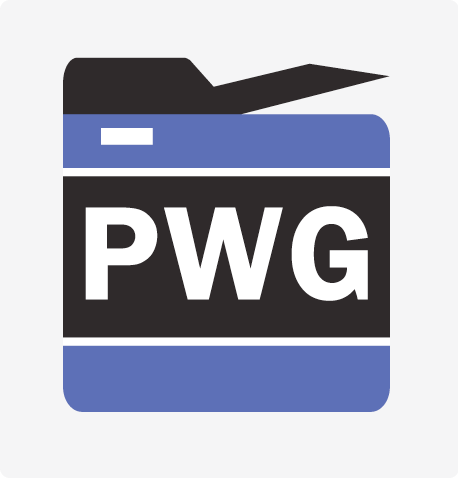 ®
IPP Everywhere support passes self-certification
IPP 3D support is still a work-in-progress
All required bits are implemented
3D transform functionality (for slicing and printer-specific commands) is using CuraEngine
CuraEngine integration needs to be updated for current release
Currently only single-extruder printers are supported
Printer can be directly connected via USB or get G-Code via INFRA extensions
Also want to support PWG Safe G-Code
Will probably setup CuraEngine to output PWG Safe G-Code and then use a common configuration file for printer-specific G-Code
Supports prototyping/development with Raspberry Pi or desktop systems
Copyright © 2018 The Printer Working Group. All rights reserved. The IPP Everywhere and PWG logos are trademarks of the IEEE-ISTO.
IPP Sample Code (con't)
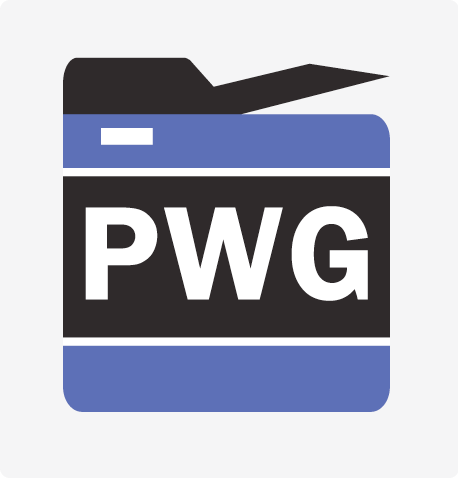 ®
IPP Shared Infrastructure Extensions (INFRA) support is basically complete
Will add Register-Output-Device support as part of the System service prototyping
Still some room for improvement - do sparse updates of device attributes, and track the last "printer-config-change-time" value to determine whether an update is even needed
IPP System Service prototyping almost complete
Status at https://github.com/istopwg/ippsample/projects/1
Prototyping experience will be covered after the break
A few major architectural changes:
Authentication support is now in place, with explicit administrative and authorized print groups
Subscriptions are now globally tracked (part of the System object) rather than tracked as part of a Printer object
Copyright © 2018 The Printer Working Group. All rights reserved. The IPP Everywhere and PWG logos are trademarks of the IEEE-ISTO.
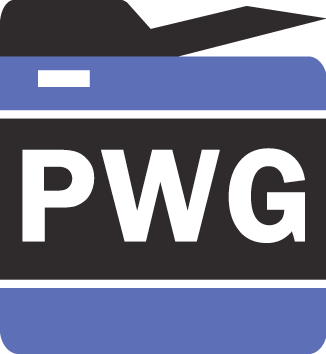 ®
The Printer Working Group
IPP Sample Code Demo
IPP System Service 
IPP Shared Infrastructure Extensions
IPP 3D Printing Extensions
Copyright © 2018 The Printer Working Group. All rights reserved. The IPP Everywhere and PWG logos are trademarks of the IEEE-ISTO.
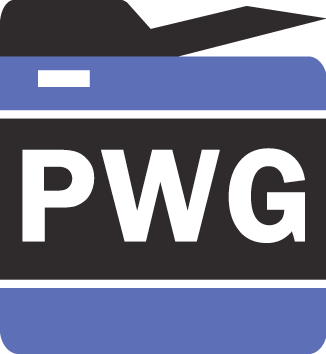 ®
The Printer Working Group
Break
Copyright © 2018 The Printer Working Group. All rights reserved. The IPP Everywhere and PWG logos are trademarks of the IEEE-ISTO.
IPP System Service (SYSTEM)
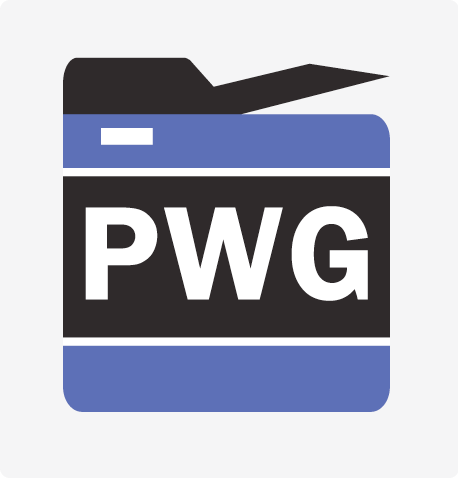 ®
Current prototype draft at:
https://ftp.pwg.org/pub/pwg/ipp/wd/wd-ippsystem10-20180504-rev.pdf
Combines and implements a concrete IPP binding of the following abstract Semantic Model 2.0 services and objects:
PWG 5108.06: System Object and System Control Service
PWG 5108.03: Network Resource Service
PWG 5109.1: Cloud Imaging Requirements and Model
Discussion:
Register-Output-Device vs. Update-Output-Device-Attributes
Prototyping experience
"xxx-owner-col", "requesting-user-vcard", "xxx-power-state", and "timeout-predicate"
Proposed Schedule:
Stable draft in Q2/Q3 2018
Copyright © 2018 The Printer Working Group. All rights reserved. The IPP Everywhere and PWG logos are trademarks of the IEEE-ISTO.
Register-Output-Device vs. Update-Output-Device-Attributes
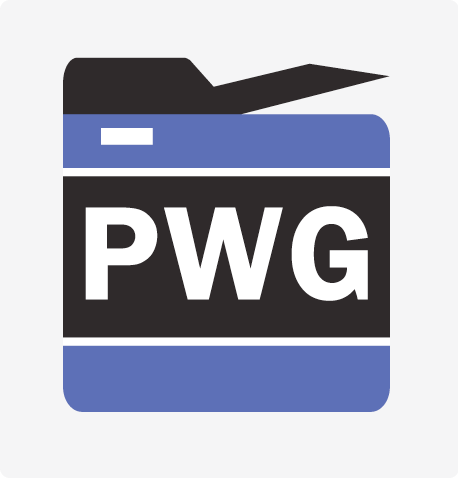 ®
A question was asked about the difference between these two operations, and why Register-Output-Device was not included in PWG 5100.18
The PWG 5100.18 Infrastructure Printer is an IPP Printer (print service) and so must already exist for the Proxy to send an Update-Output-Device-Attributes request
The IPP System Service supports creation of IPP Printers (print services), both directly using the Create-Printer operation and indirectly using the Register-Output-Device operation (when a suitable Printer is not already created)
Thus, the Register-Output-Device operation allows a Proxy to "discover" the correct IPP Infrastructure Printer to use for subsequent Proxy operations such as Update-Output-Device-Attributes
Copyright © 2018 The Printer Working Group. All rights reserved. The IPP Everywhere and PWG logos are trademarks of the IEEE-ISTO.
Prototyping Experience
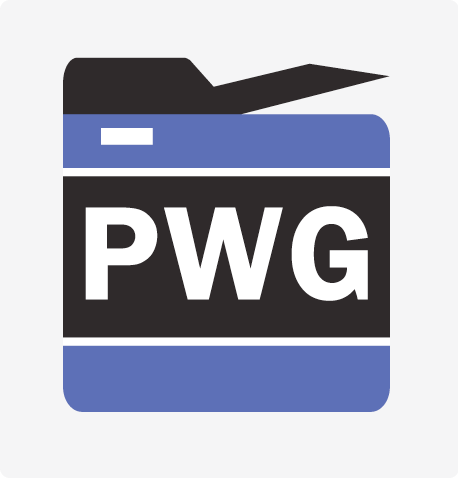 ®
"system-configured-printers" should allow a 'no-value' value when there are no Printers
"system-configured-resources" should allow a 'no-value' value when there are no Resources
"system-device-id" should not be required
Do we even need this?
"system-settable-attributes-supported" should reference definition of "printer-settable-attributes-supported" (RFC 3380) and mention using 'none' value to indicate no attributes are currently settable.
Copyright © 2018 The Printer Working Group. All rights reserved. The IPP Everywhere and PWG logos are trademarks of the IEEE-ISTO.
Prototyping Experience (con't)
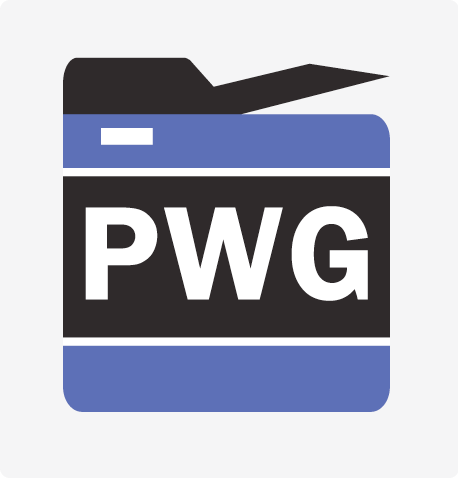 ®
"system-state" definition does not allow for some printers to be stopped and some to be idle and none processing.
Recommend that 'stopped' means all stopped, 'processing' means at least one 'processing', and 'idle' means at least one 'idle' and none 'processing'.
"system-state-message" - is there a good reason to make this required? No way to do roll-up of the message, so the System would need to synthesize something or pick the most important "printer-state-message" value...
"system-state-reasons" - not clear how to do the roll-up of these values since the severity suffix depends on the "printer-state"...
Copyright © 2018 The Printer Working Group. All rights reserved. The IPP Everywhere and PWG logos are trademarks of the IEEE-ISTO.
Prototyping Experience (con't)
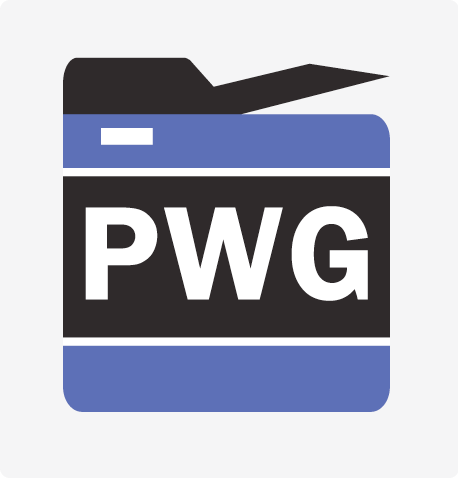 ®
Notifications:
Attributes need to be added to System Description attributes:
ipp-get-event-life
notify-attributes-supported
notify-events-default
notify-events-supported
notify-lease-duration-default
notify-lease-duration-supported
notify-max-events-supported
notify-pull-method-supported
Also need "notify-system-uri" and "notify-system-up-time" Subscription Status attributes
Copyright © 2018 The Printer Working Group. All rights reserved. The IPP Everywhere and PWG logos are trademarks of the IEEE-ISTO.
Prototyping Experience (con't)
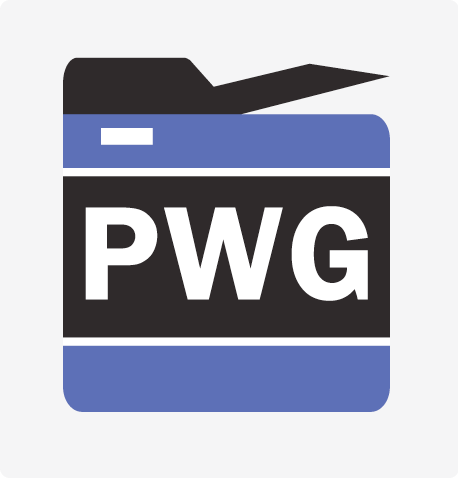 ®
Resources
"date-time-at-installed", "date-time-at-canceled" need to be "dateTime | no-value"
"time-at-installed" and "time-at-canceled" need to be "integer | no-value"
Additional "resource-type" keywords:
'static-icc-profile' (instead of 'static-iccprofile')
'static-strings' for localization files
'static-other' for other static files
Copyright © 2018 The Printer Working Group. All rights reserved. The IPP Everywhere and PWG logos are trademarks of the IEEE-ISTO.
Prototyping Experience (con't)
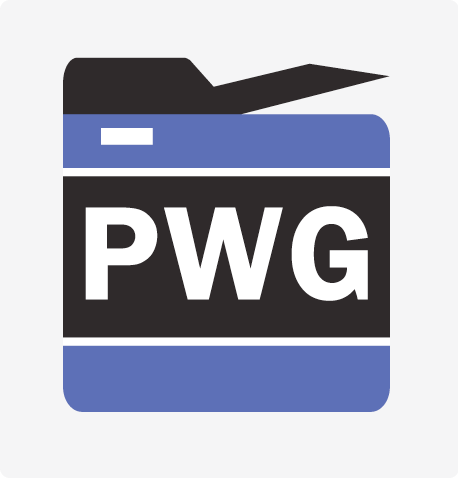 ®
Create-Printer operation, "printer-creation-attributes-supported", and "system-mandatory-printer-attributes":
Can't require "printer-xri-supported" because it is set by System
Maybe add "printer-xri-requested" operation attribute to tell System what kind of authentication and security is wanted
Table 9 needs to be with "printer-creation-attributes-supported"
Drop "charset-configured", "pdl-override-supported"
Add "document-format-supported", "printer-geo-location"
The two attributes need to reference each other
Copyright © 2018 The Printer Working Group. All rights reserved. The IPP Everywhere and PWG logos are trademarks of the IEEE-ISTO.
Prototyping Experience (con't)
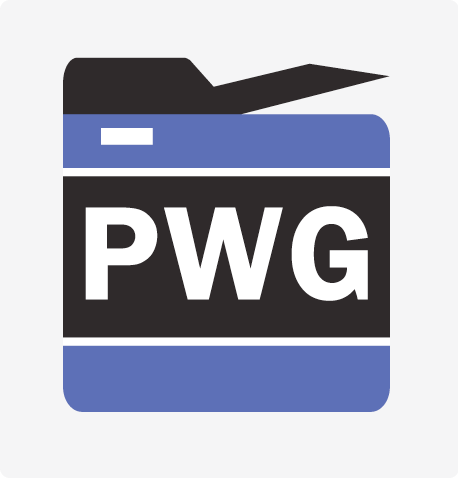 ®
Create-Printer operation - supported values
"document-format-xxx": need to address how Client knows which formats the System's job services can support
Added "document-format-supported (1setOf mimeMediaType)" System Description attribute
"multiple-document-jobs-supported": need to address how Client knows whether the System's job services can support multiple document jobs
Added "multiple-document-printers-supported (boolean)" System Description attribute
"printer-service-type": need a list of supported service types
Added "printer-service-type-supported (1setOf type2 keyword)" System Description attribute
Copyright © 2018 The Printer Working Group. All rights reserved. The IPP Everywhere and PWG logos are trademarks of the IEEE-ISTO.
Prototyping Experience (con't)
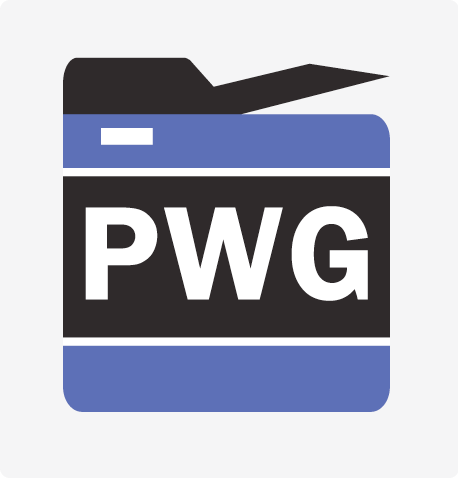 ®
Create-Printer operation - status codes
'client-error-printer-already-exists': The named Printer already exists
'server-error-too-many-printers': The System has reached capacity and cannot create another Printer at this time.
Copyright © 2018 The Printer Working Group. All rights reserved. The IPP Everywhere and PWG logos are trademarks of the IEEE-ISTO.
Prototyping Experience (con't)
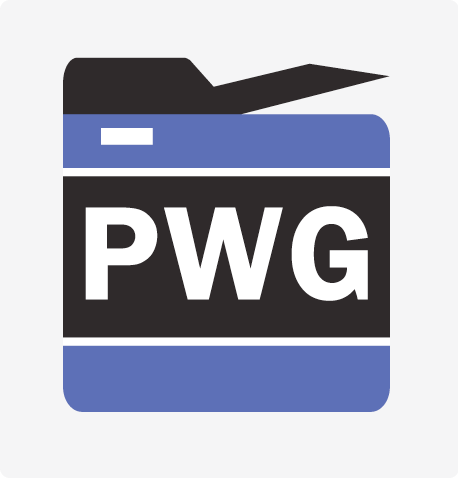 ®
System startup/restart user experience
Having all configured printers start in a disabled state (printer-state='stopped' and printer-is-accepting-jobs='false') is not consistent with how most printers or services work in the real world
Turn the printer/server on, and all configured/enabled services are available after boot-up automatically
While the abstract Semantic Model definition has services disabled on startup, that does not mean that a concrete binding of that model needs to adhere strictly to that requirement
Restart-System is inconsistent with Restart-Printer (RFC 3998):"The IPP Printer MUST accept the request in any state.  The Printer object MUST initialize its Printer's "printer-state" to 'idle', remove the state reasons from its "printer-state-reasons" attribute, and change its "printer-is-accepting-jobs" attribute to 'true'."
Copyright © 2018 The Printer Working Group. All rights reserved. The IPP Everywhere and PWG logos are trademarks of the IEEE-ISTO.
Prototyping Experience (con't)
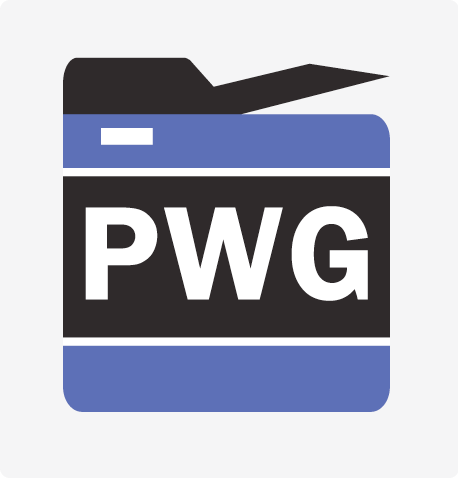 ®
System startup/restart user experience (con't)
Proposal:
Newly created Printers are disabled by default, allowing for further configuration
Existing Printers are started in the state they were in prior to their last shutdown
Administrators can use Disable-All-Printers to force Printers to be disabled on startup/restart
Copyright © 2018 The Printer Working Group. All rights reserved. The IPP Everywhere and PWG logos are trademarks of the IEEE-ISTO.
"xxx-owner-col"
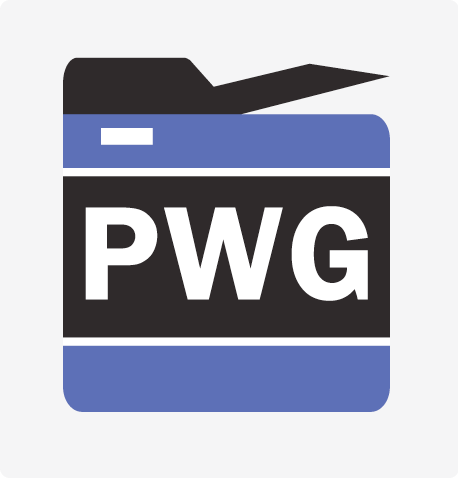 ®
Rare to have full VCARD information or a URI for the authenticated user
PAM/POSIX/GECOS information generally doesn't include phone numbers or email addresses (OpenID does, however)
Providing an empty vCard or a dummy URI ("user:name") is a waste of resources
No basic user name member attribute ("owner-name (name(MAX))")
No support for 'unknown' out-of-band value
Proposal:
Change all "xxx-owner-col" to be "collection | unknown"
Add REQUIRED "owner-name (name(MAX))" member attribute
Make "owner-uri" and "owner-vcard" RECOMMENDED
Guidance is use "owner-uri" for a single email address or telephone number, "owner-vcard" for full contact information
Copyright © 2018 The Printer Working Group. All rights reserved. The IPP Everywhere and PWG logos are trademarks of the IEEE-ISTO.
"xxx-owner-col" (con't)
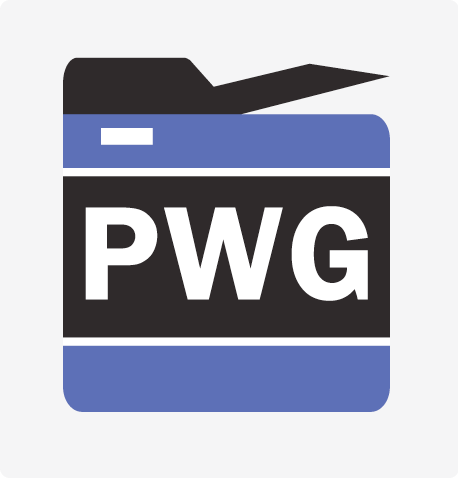 ®
"job-owner-col"
Purpose is not clear - already have "job-originating-user-xxx" and "job-recipient-name"
Do we even need/want it? Or are we looking for a more complete version of "job-recipient-name"
Semantics of how the attribute is created are not clear
Synthesized vCard from "job-originating-user-xxx" will be incomplete
Jobs are owned by User, Job operations allow (by default) owner + admin/operator for access control
Other "xxx-owner-col" attributes are not used for access control (all admin/operator)
"notify-owner-col"
Mentioned but never defined
Similar issues as "job-owner-col"
Copyright © 2018 The Printer Working Group. All rights reserved. The IPP Everywhere and PWG logos are trademarks of the IEEE-ISTO.
"xxx-owner-col" (con't)
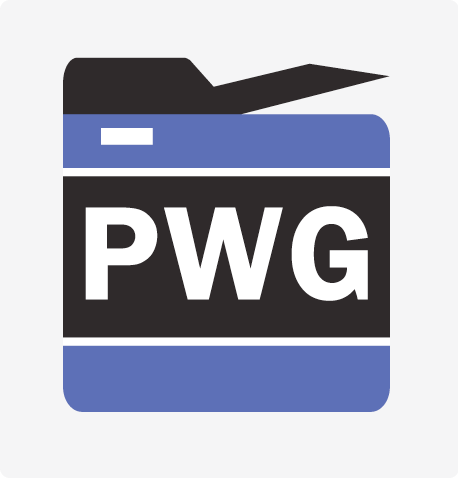 ®
"system-owner-col"
"Identifies the System Owner" - purely as a means to contact the owner, or more than that? We should say!
"printer-owner-col"
"Identifies the Printer Owner" - purely as a means to contact the owner, or more than that? We should say!
How do we populate the initial value - most authenticated user (insufficient info) from Create-Printer/Register-Output-Device request, copy the "system-owner-col" value, or ???
"resource-owner-col"
"Identifies the Resource Owner" - purely as a means to contact the owner, or more than that? We should say!
How do we populate the initial value - most authenticated user (insufficient info), "system-owner-col" value, or ???
Copyright © 2018 The Printer Working Group. All rights reserved. The IPP Everywhere and PWG logos are trademarks of the IEEE-ISTO.
"requesting-user-vcard"
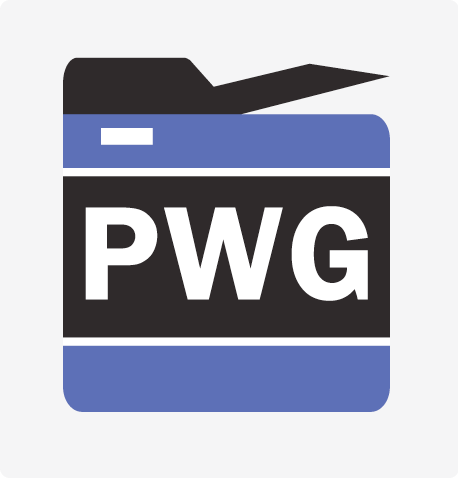 ®
Purpose of this operation attribute is not clear
Value is not authenticated and is not automatically copied to "xxx-owner-col" for Set operations - would only be used for Job and Subscription Creation Requests (all other "xxx-owner-col" attributes are READ-WRITE where the value is specified directly)
Already have "requesting-user-name" and "requesting-user-uri" (email, telephone number, etc.) which have well-defined semantics - most authenticated values get copied to "job-originating-user-xxx"
As noted before, authentication does not typically provide enough information to synthesize a useful vCard value
Propose we remove this attribute from IPP System completely
Copyright © 2018 The Printer Working Group. All rights reserved. The IPP Everywhere and PWG logos are trademarks of the IEEE-ISTO.
"xxx-power-state"
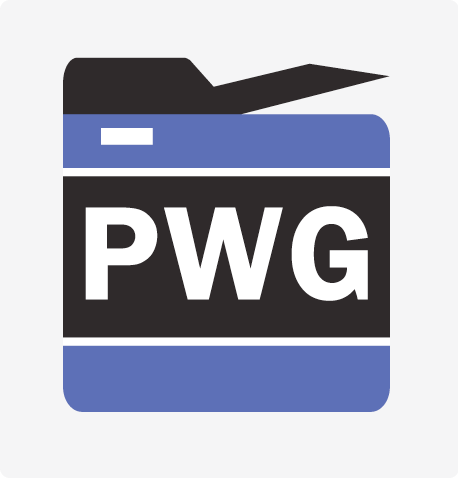 ®
The power state attributes are currently "type1 keyword", meaning they are keywords that can only be changed by a spec update
Usually we only use type1 for enums, since keywords are meant to support vendor extensions and self-describing values
The Power MIB properties use enumerated (integer) values for the power states [PWG5106.4]
Would be more efficient to map them to enum values in IPP
Propose making these "type1 enums" using the existing keyword values as the symbolic names for each of the (SNMP) enum values
More consistent with PWG 5106.4
Simpler implementation with less chance of bugs
Also would like to move the discussion of power states, etc. to a subsection of 4.1 (IPP System Object)
Copyright © 2018 The Printer Working Group. All rights reserved. The IPP Everywhere and PWG logos are trademarks of the IEEE-ISTO.
"timeout-predicate"
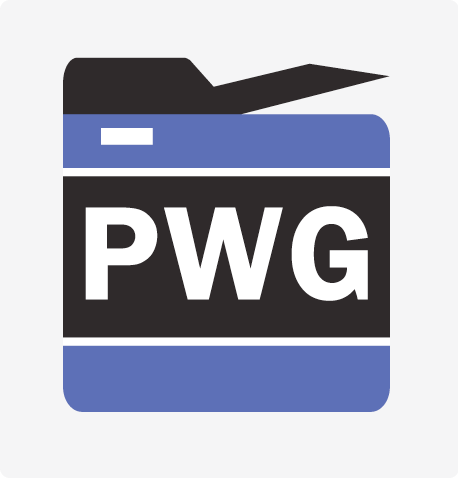 ®
Also a type1 keyword, but the corresponding PWG 5106.4 value is an enum
No vendor extension points
Propose changing to type1 enum, mapped directly from the SNMP values - none(3), activity(4), and inactivity(5)
Copyright © 2018 The Printer Working Group. All rights reserved. The IPP Everywhere and PWG logos are trademarks of the IEEE-ISTO.
IPP Authentication Methods
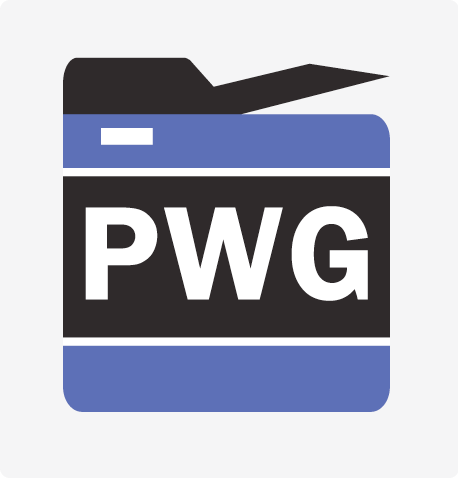 ®
Current white paper:
https://ftp.pwg.org/pub/pwg/ipp/whitepaper/tb-ippauth-20180430-rev.pdf 
Provides an overview of how HTTP authentication methods are used with IPP
Currently HTTP Basic, HTTP Digest, HTTP Bearer (OAuth 2.0), HTTP Negotiate (Kerberos)
Maybe HTTP MutualAuth and others in the future
Copyright © 2018 The Printer Working Group. All rights reserved. The IPP Everywhere and PWG logos are trademarks of the IEEE-ISTO.
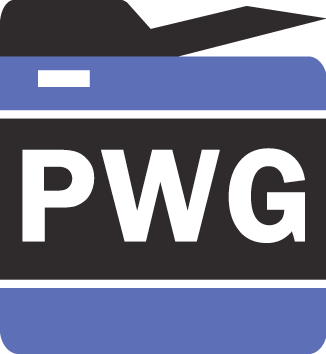 ®
The Printer Working Group
Lunch Break
Resuming at 1pm PT
Copyright © 2018 The Printer Working Group. All rights reserved. The IPP Everywhere and PWG logos are trademarks of the IEEE-ISTO.
IPP Encrypted Jobs and Documents
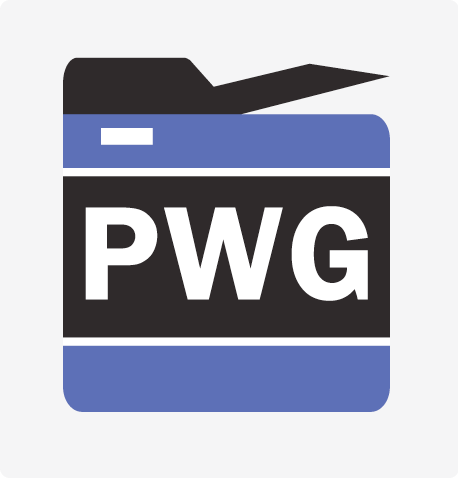 ®
Interim draft:
https://ftp.pwg.org/pub/pwg/ipp/wd/wd-ipptrustnoone10-20180328-rev.pdf
Discussion:
How to get encrypted Job Receipt (i.e. Get-Encrypted-Job-Attributes or something like that)
Do we really need support for signed requests?
Proposed schedule:
Prototype draft Q1 2019
Copyright © 2018 The Printer Working Group. All rights reserved. The IPP Everywhere and PWG logos are trademarks of the IEEE-ISTO.
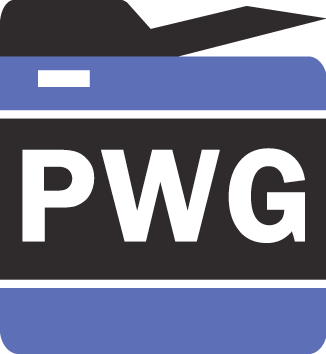 ®
The Printer Working Group
Break
Copyright © 2018 The Printer Working Group. All rights reserved. The IPP Everywhere and PWG logos are trademarks of the IEEE-ISTO.
IPP Job Reprint Password
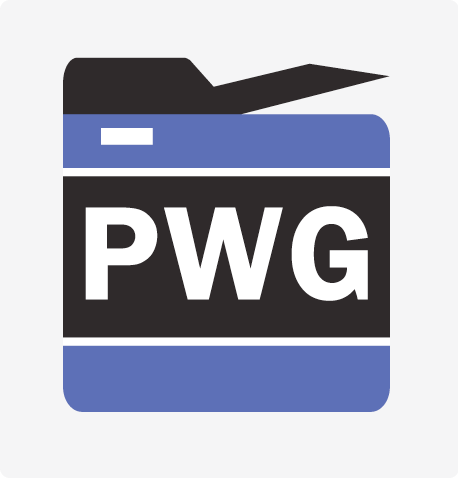 ®
Interim draft:
https://ftp.pwg.org/pub/pwg/ipp/wd/wd-ippreprintpwd-20180424-rev.pdf
Proposed schedule:
Prototype draft Q3 2018
Copyright © 2018 The Printer Working Group. All rights reserved. The IPP Everywhere and PWG logos are trademarks of the IEEE-ISTO.
IPP Everywhere v1.1
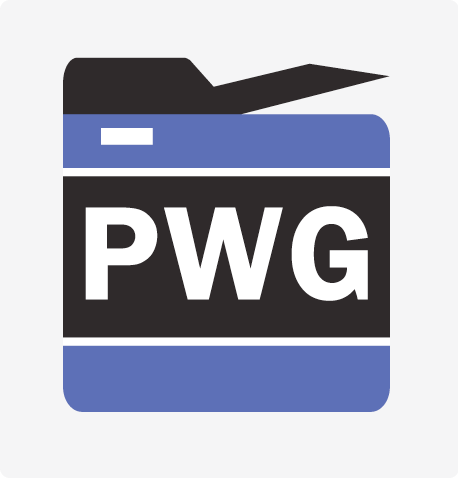 ®
Interim drafts:
https://ftp.pwg.org/pub/pwg/ipp/wd/wd-ippeve11-20180417-rev.pdf
https://ftp.pwg.org/pub/pwg/ipp/wd/wd-ippeveselfcert11-20180404-rev.pdf
Discussion:
How long can vendors continue to submit 1.0 results after 1.1 is approved?
v1.0 manual says 12 months
Should we track the firmware version(s) associated with the certification?
Proposed schedule:
Prototype drafts and beta tools Q3/Q4 2018
Copyright © 2018 The Printer Working Group. All rights reserved. The IPP Everywhere and PWG logos are trademarks of the IEEE-ISTO.
Self-Certification 1.1 Update
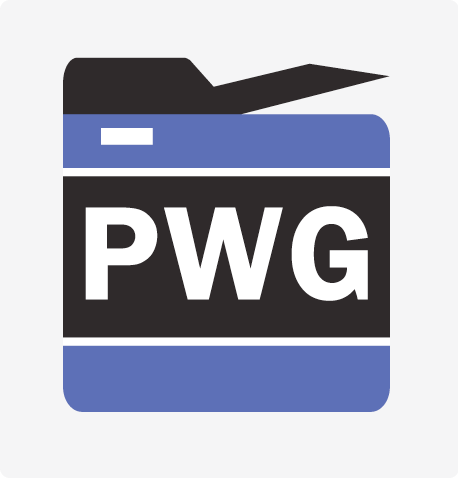 ®
Tool changes:
Align with conformance requirements in v1.1 spec
More tests for required operations: Cancel-My-Jobs, Close-Job, Identify-Printer
New OS requirements
Linux: Ubuntu LTS 18.04
macOS: 10.13 or later
Windows: 8 or later
Portal changes:
Track implementation type: logical device (server) vs. physical device (printer)
Track specific capabilities (type of finishers, etc.)
Existing submissions will be updated by hand (only 2 have finishers, all are printers)
Copyright © 2018 The Printer Working Group. All rights reserved. The IPP Everywhere and PWG logos are trademarks of the IEEE-ISTO.
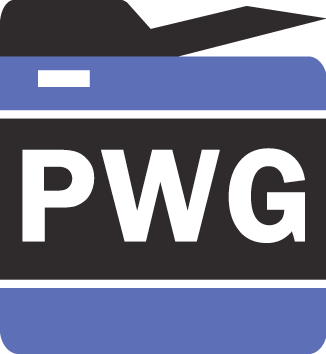 ®
The Printer Working Group
IPP Workgroup Session, Day 3
May 17, 2018
Copyright © 2018 The Printer Working Group. All rights reserved. The IPP Everywhere and PWG logos are trademarks of the IEEE-ISTO.
PWG IP Policy
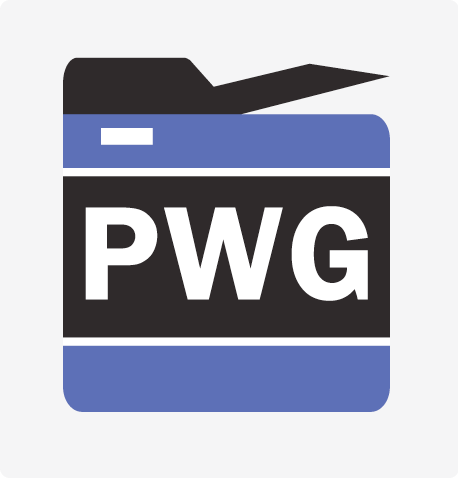 ®
"This meeting is being held in accordance with the PWG Intellectual Property Policy"
http://www.pwg.org/chair/membership_docs/pwg-ip-policy.pdf
TL;DR: Anything you say in a PWG meeting or email to a PWG address can be used in a PWG standard
(but please do read the IP policy above if you haven't done so)
Copyright © 2018 The Printer Working Group. All rights reserved. The IPP Everywhere and PWG logos are trademarks of the IEEE-ISTO.
Agenda
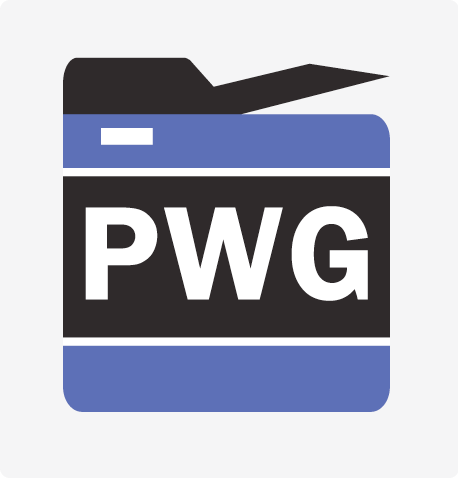 ®
May 17, 2018 (Pacific Standard Time)
Copyright © 2018 The Printer Working Group. All rights reserved. The IPP Everywhere and PWG logos are trademarks of the IEEE-ISTO.
"How to Use the Internet Printing Protocol"
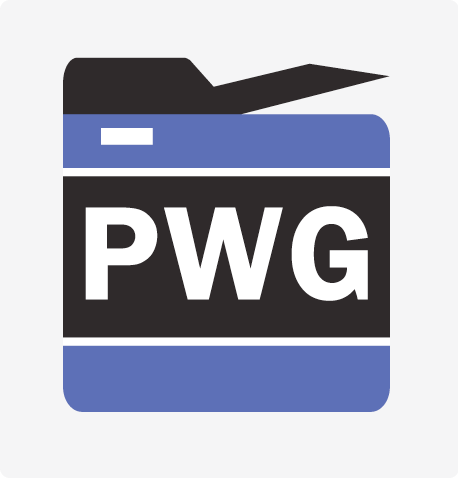 ®
Interim draft:
https://ftp.pwg.org/pub/pwg/ipp/wd/wd-ippbook-20180430.html
A short introduction to IPP client development
Target audience is developers new to IPP, typically enterprise web applications
Development being tracked in a new Github repository in the "ippguide" directory:
https://github.com/istopwg/pwg-books
Goal is to provide EPUB, PDF, and online HTML versions that we can point people to as needed
Not our typical standards document!
Volunteer editors (so far): Smith Kennedy (HP), Mike Sweet (Apple), Peter Zehler (Xerox)
Copyright © 2018 The Printer Working Group. All rights reserved. The IPP Everywhere and PWG logos are trademarks of the IEEE-ISTO.
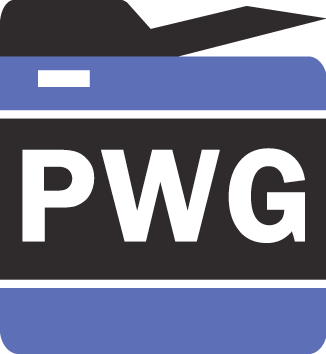 ®
The Printer Working Group
Next Steps
Copyright © 2018 The Printer Working Group. All rights reserved. The IPP Everywhere and PWG logos are trademarks of the IEEE-ISTO.
Next Steps
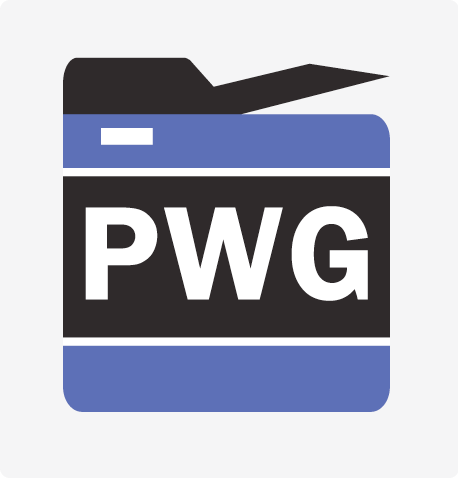 ®
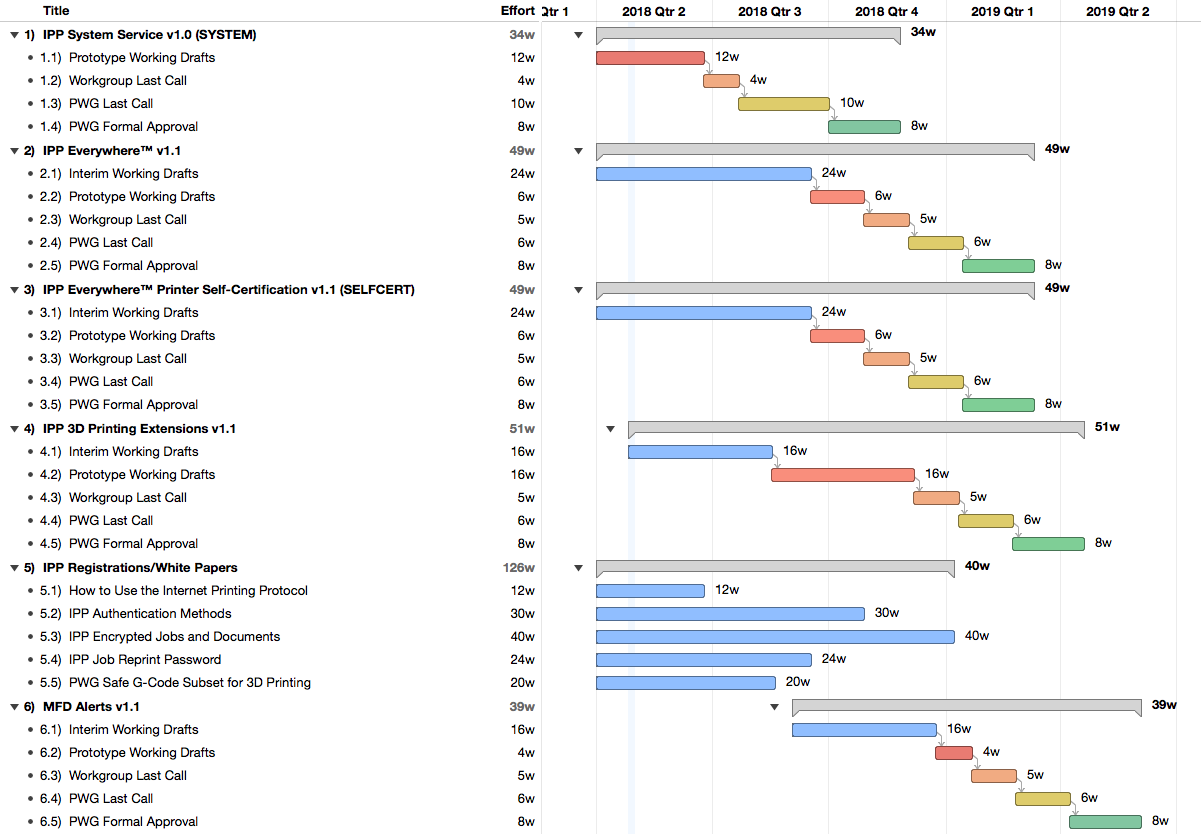 Copyright © 2018 The Printer Working Group. All rights reserved. The IPP Everywhere and PWG logos are trademarks of the IEEE-ISTO.
Next Steps (con't)
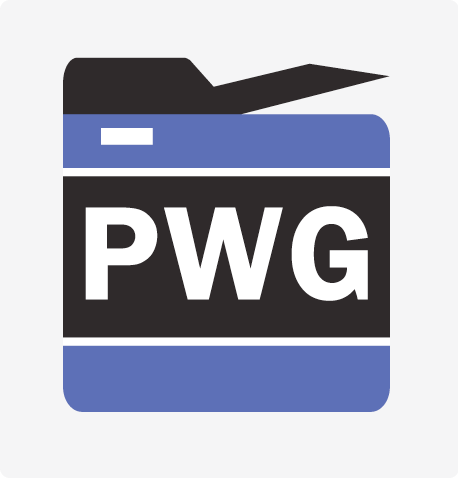 ®
Advance IPP/1.1 to IETF Internet Standard
Request change of status ASAP
IPP Authentication Methods, IPP Job Reprint Password (Smith)
Continue developing as best practices/registrations
"How to Use the Internet Printing Protocol" Book (Mike/Pete/Smith)
Publish stable version ASAP, post updates as needed
IPP System Service (Ira/Mike)
Stable working draft in Q2/Q3 2018
IPP Everywhere and Self-Certification v1.1 (Mike/Smith)
Prototype working drafts/beta tools in Q3/Q4 2018
Copyright © 2018 The Printer Working Group. All rights reserved. The IPP Everywhere and PWG logos are trademarks of the IEEE-ISTO.
Next Steps (con't)
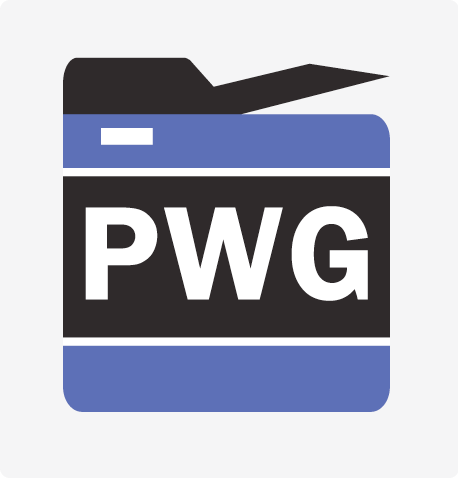 ®
IPP 3D Printing Extensions v1.1 (Mike)
Prototype draft in Q3 2018 
PWG Safe G-Code Subset for 3D Printing (Mike)
Stable draft in Q3 2018 
MFD Alerts v1.1 (Ira/Mike/Smith - Errata Update)
Initial working draft in Q3/Q4 2018
IPP Encrypted Jobs and Documents (Mike/Smith)
Stable draft in Q1 2019
Copyright © 2018 The Printer Working Group. All rights reserved. The IPP Everywhere and PWG logos are trademarks of the IEEE-ISTO.
More Information
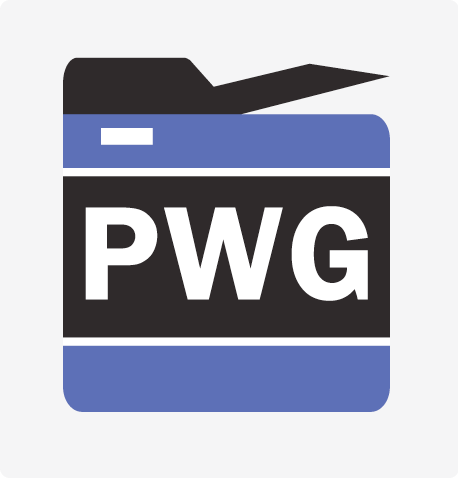 ®
We welcome participation from all interested parties
IPP Working Group web page
https://www.pwg.org/ipp/index.html 
Subscribe to the IPP mailing list 
https://www.pwg.org/mailman/listinfo/ipp
IPP WG holds bi-weekly phone conferences announced on the IPP mailing list
Next conference calls scheduled for Thursday, June 7 and 21, 2018 at 3pm ET
Copyright © 2018 The Printer Working Group. All rights reserved. The IPP Everywhere and PWG logos are trademarks of the IEEE-ISTO.